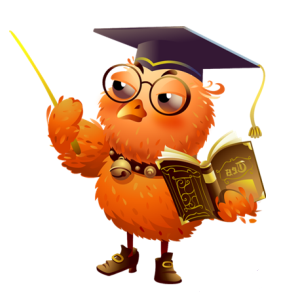 Состав числа 2
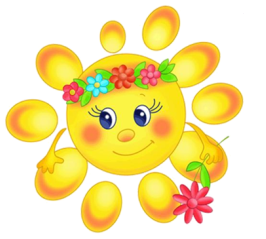 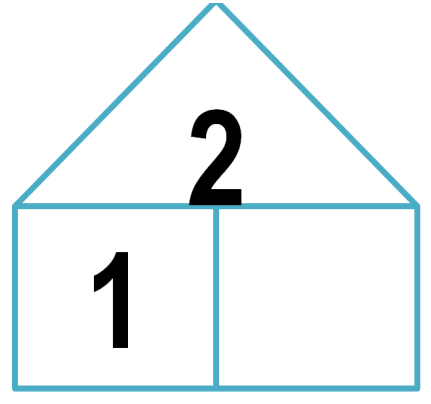 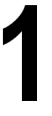 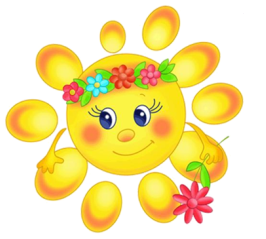 Состав числа 3
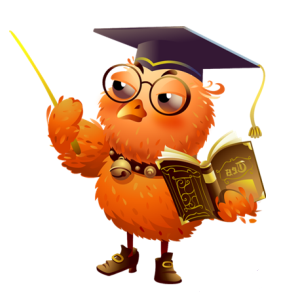 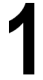 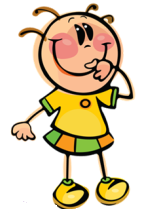 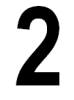 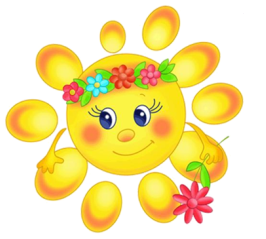 Состав числа 4
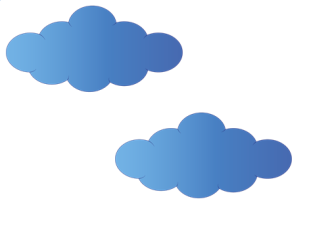 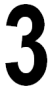 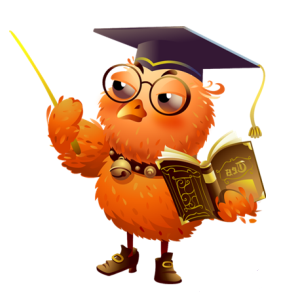 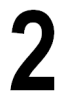 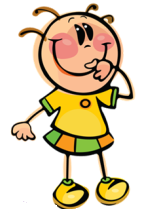 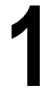 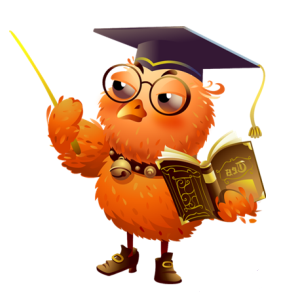 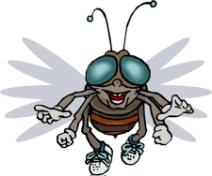 Состав числа 5
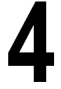 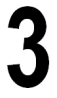 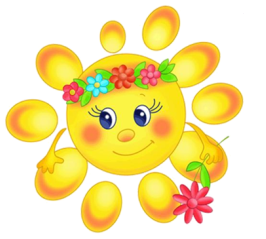 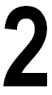 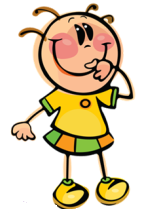 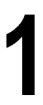 Состав числа 6
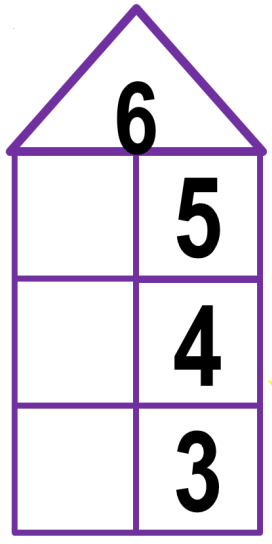 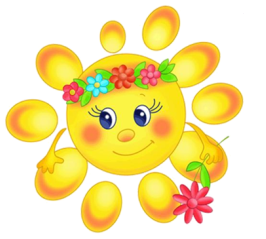 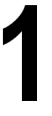 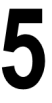 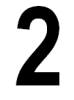 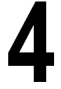 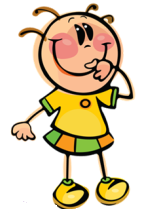 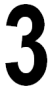 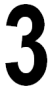 Состав числа 7
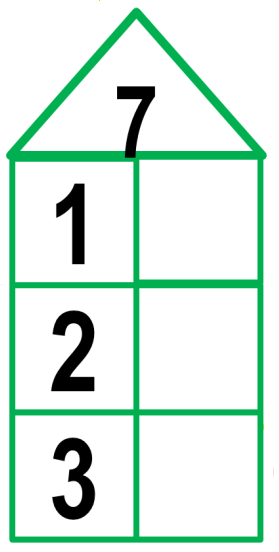 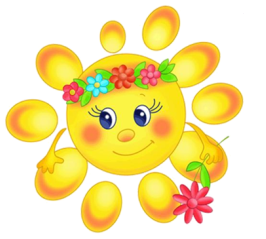 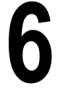 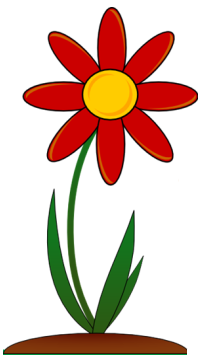 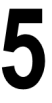 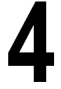 Состав числа 8
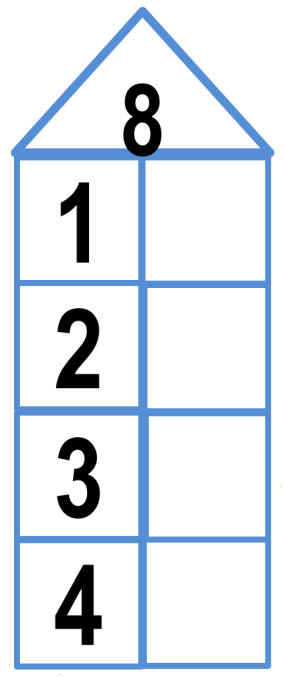 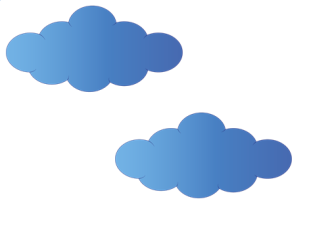 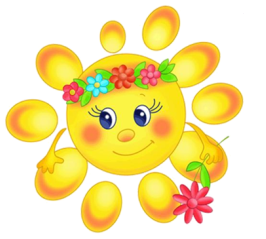 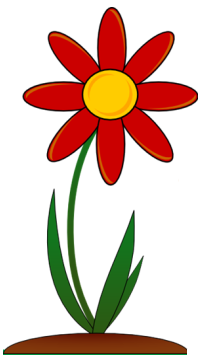 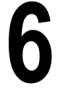 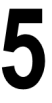 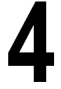 Состав числа 9
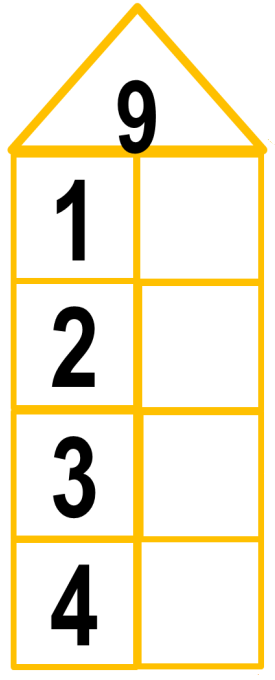 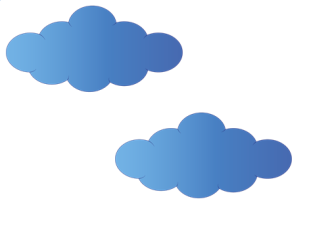 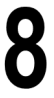 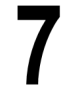 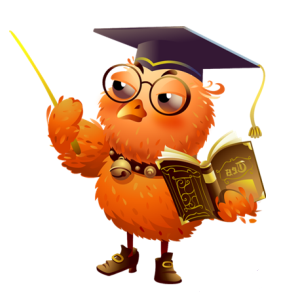 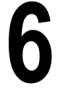 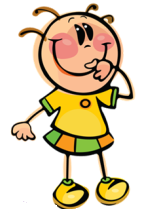 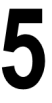 Состав числа 10
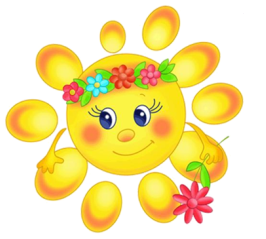 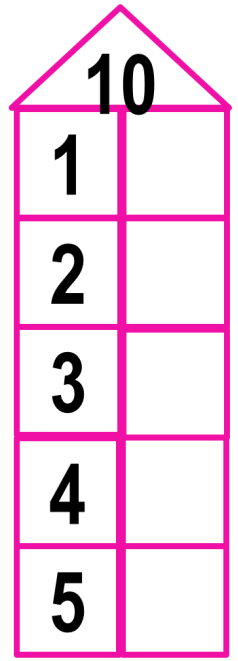 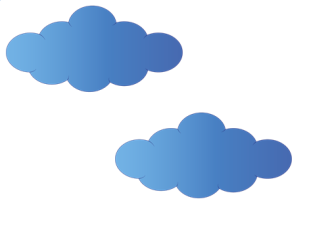 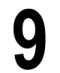 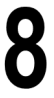 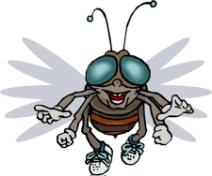 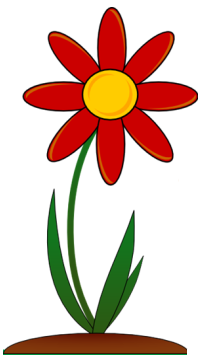 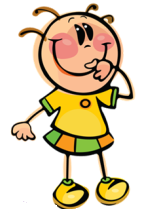 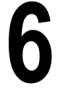 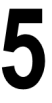